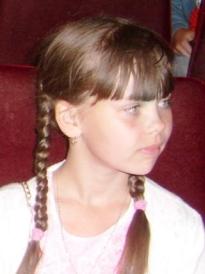 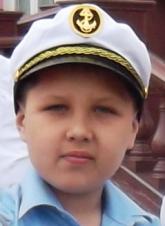 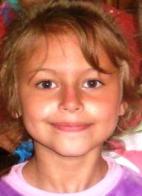 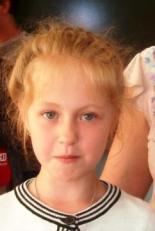 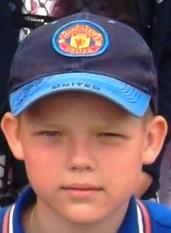 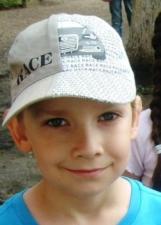 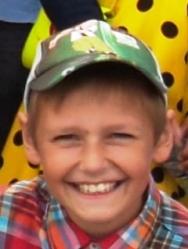 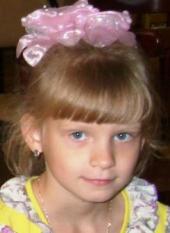 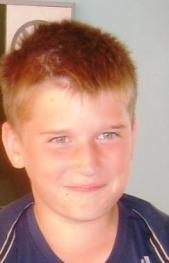 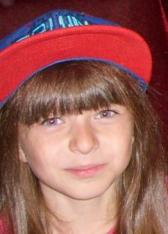 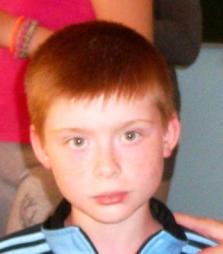 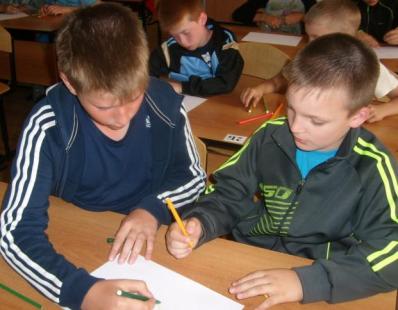 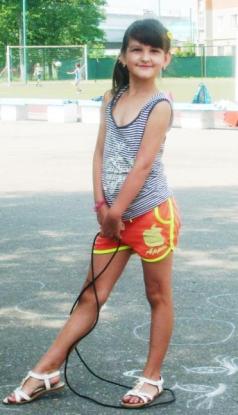 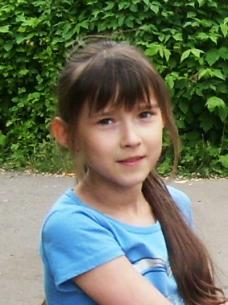 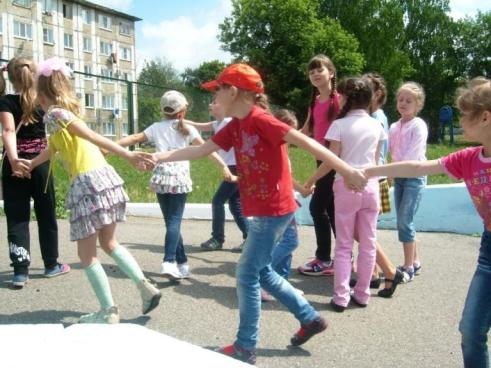 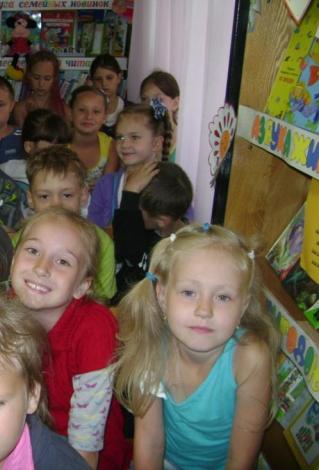 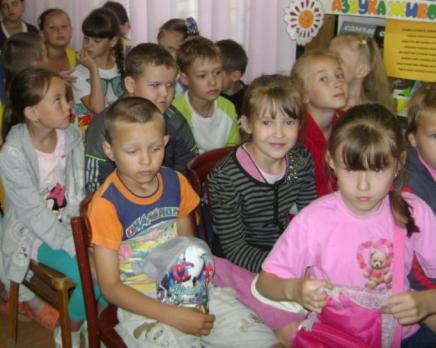 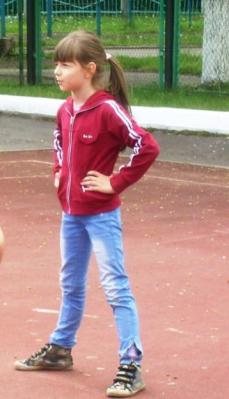 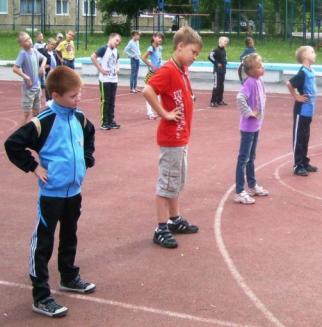 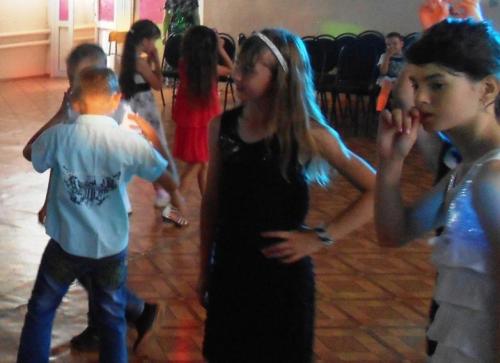 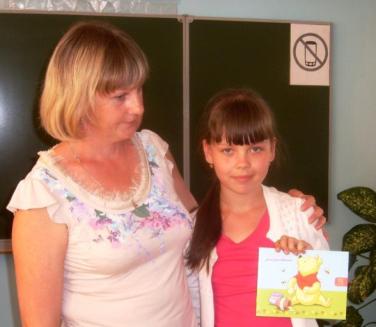 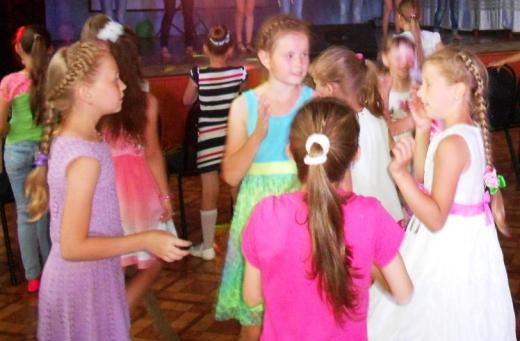 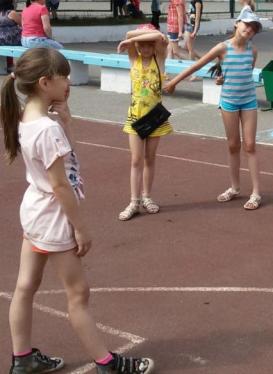 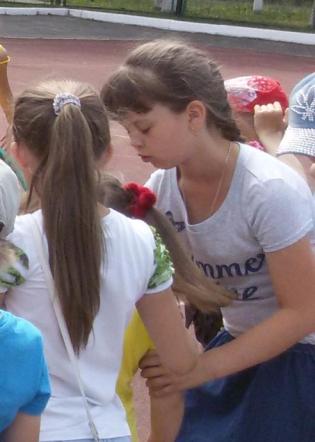 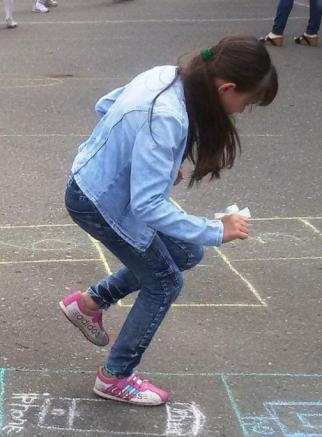 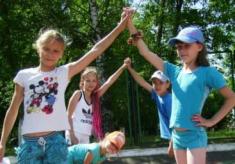 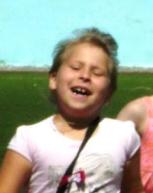 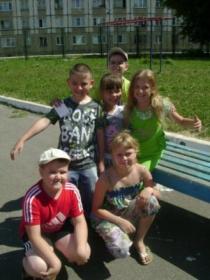 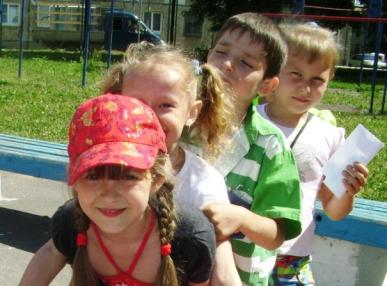 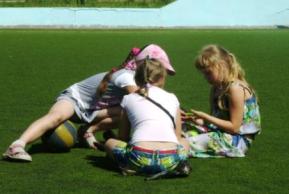 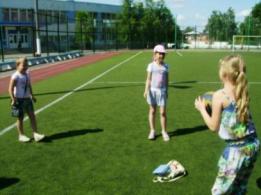 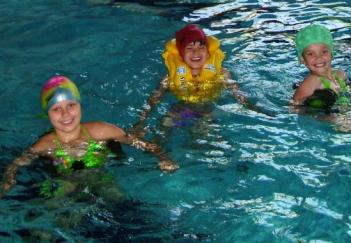 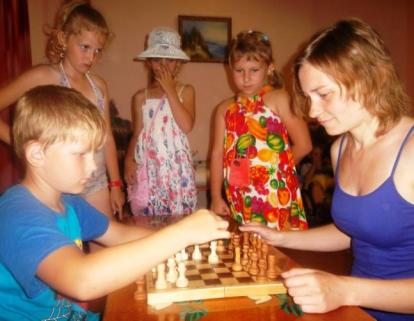 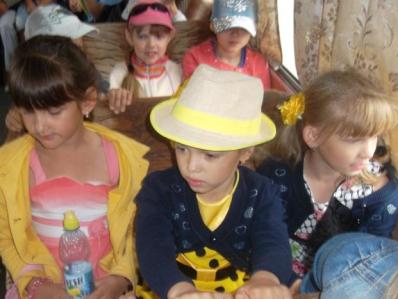 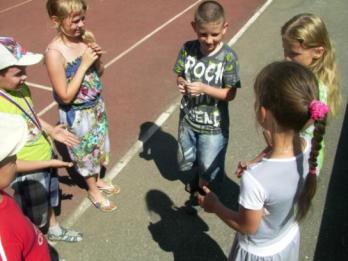 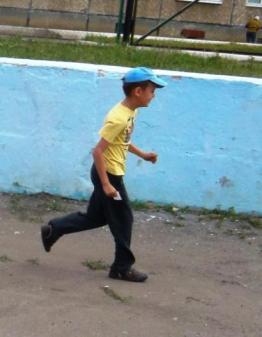 Здравствуй, утро! 
Солнце, здравствуй!
Хорошо сидим и на всех глядим
Утро начинается…
А нас посчитали!!!
На зарядку становись!
Заряжаемся на день!
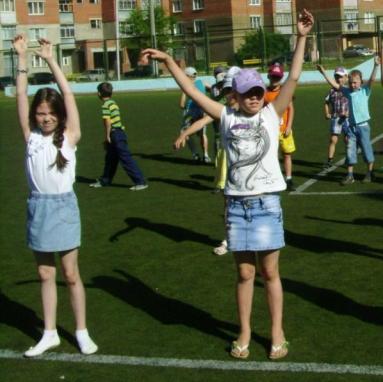 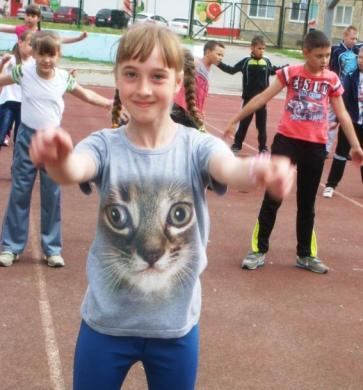 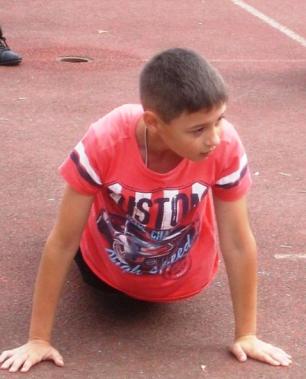 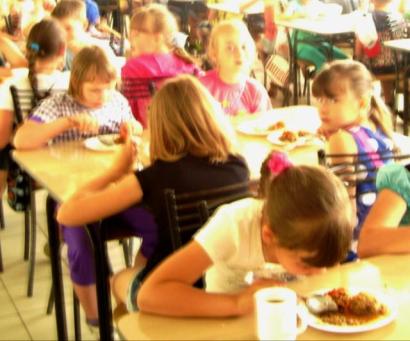 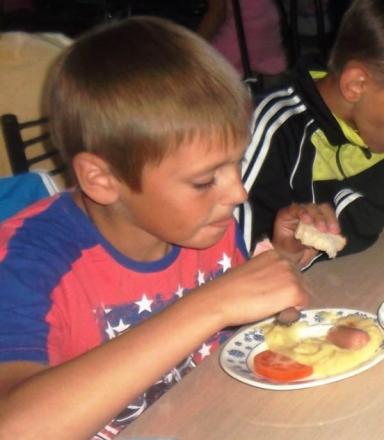 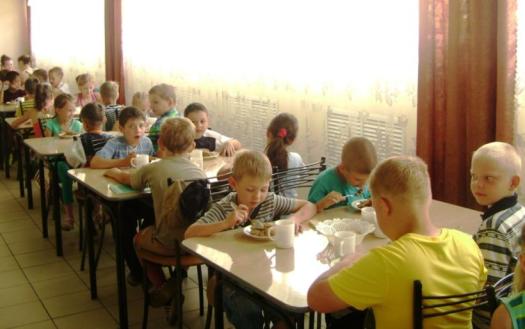 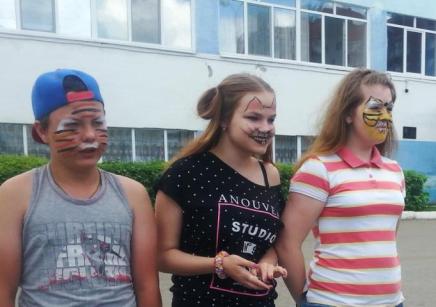 Мы поем…
…рисуем…
…пляшем…
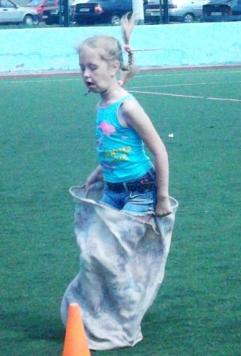 В игры разные играем!
Эстафета
Кто первый в душ?
В ожидании…
К заплыву готовы…
Хороша водица?..
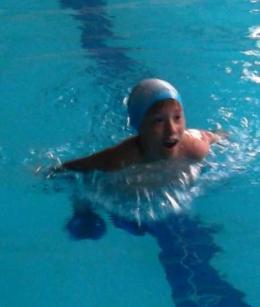 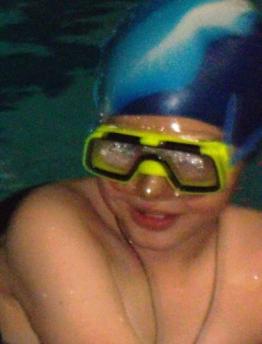 Хороша водица…
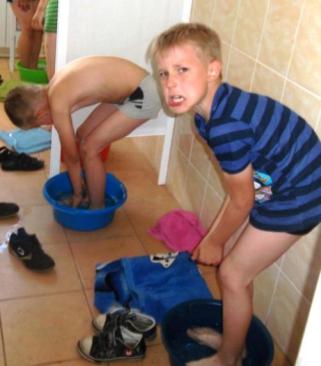 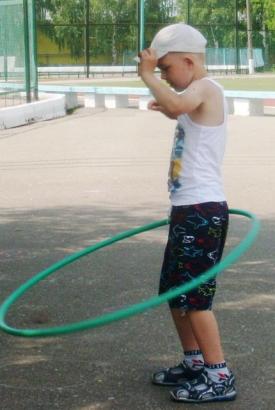 В каждом рисунке солнце
Трудное задание
Хороша водица…
ВКУСНО!!!
К нам приходит тишина.
 Отдыхает детвора.
Почитаю перед сном…
Спят усталые девчонки…
Спит глазок, спит другой…
Спят усталые мальчишки…
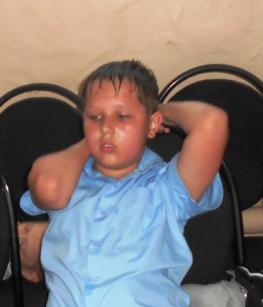 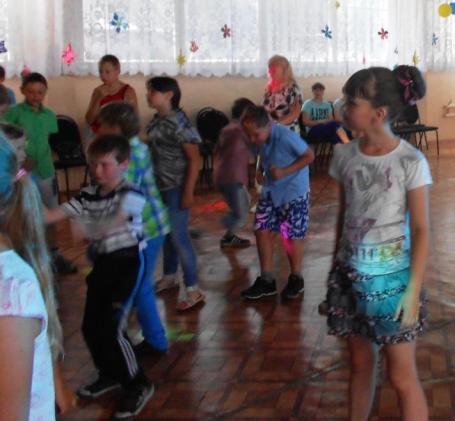 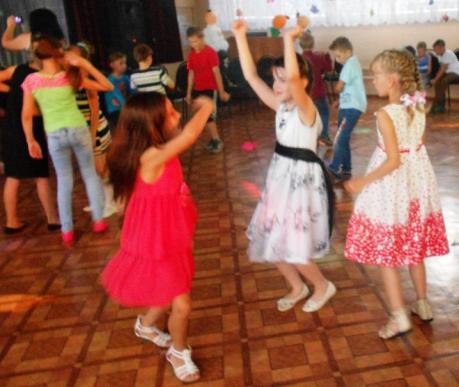 «Ай, да Пушкин!» 
Викторина по сказкам
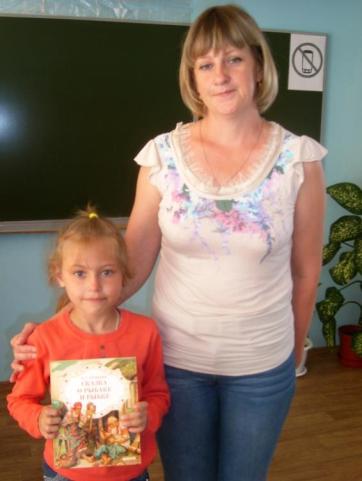 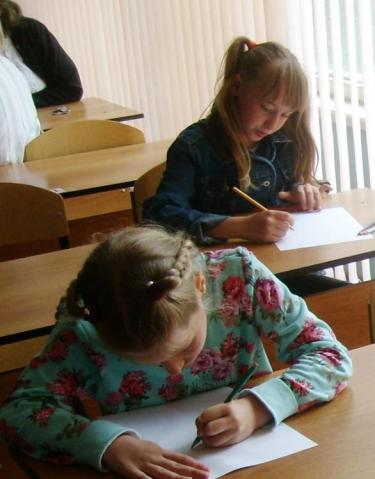 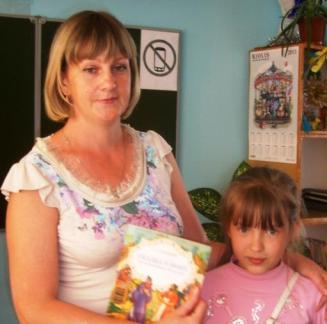 Что за прелесть эти сказки!
К празднику готовы
На площади
Рисуем на асфальте
Праздничное настроение
По дороге в библиотеку им. Н.Некрасова
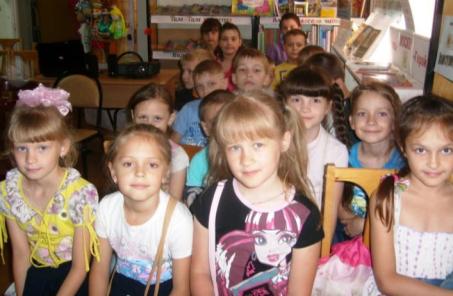 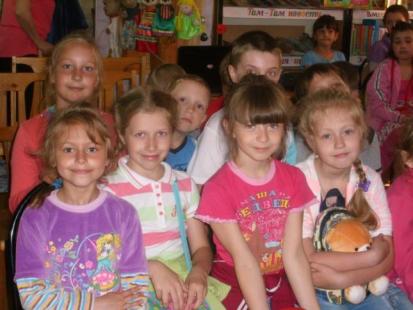 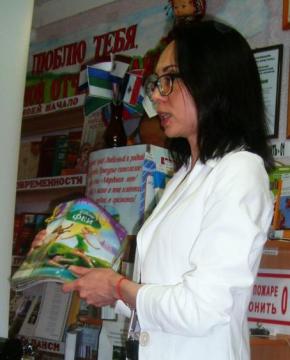 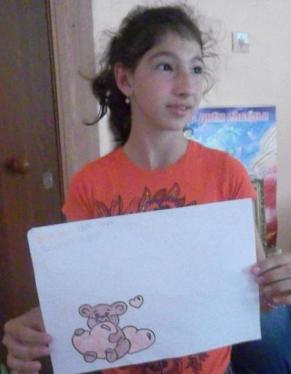 Флеш-моб «Здоровое сердце»
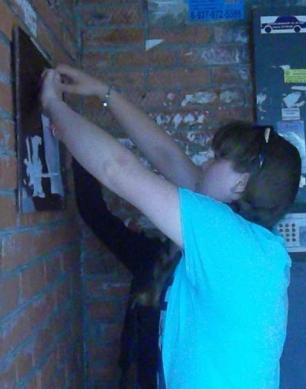 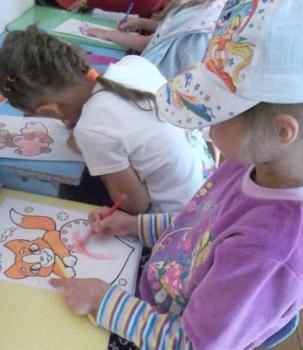 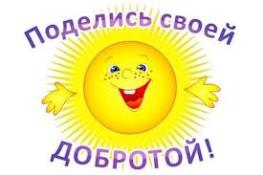 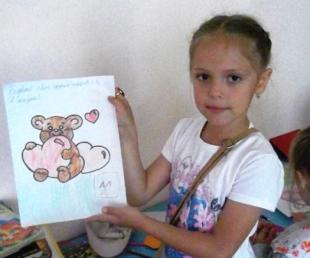 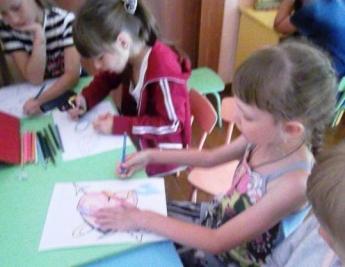 Мы едем в цирк
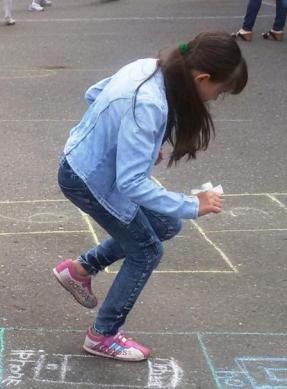 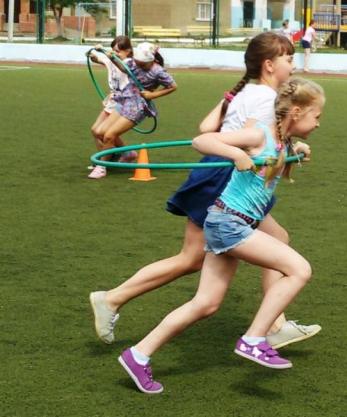 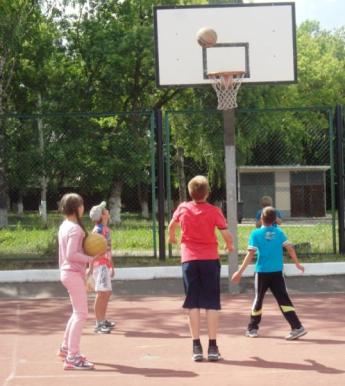 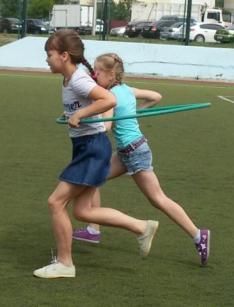 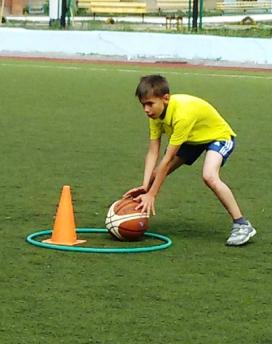 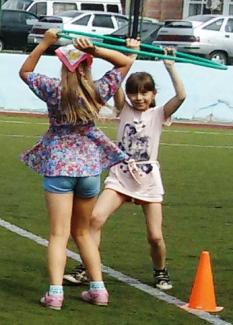 Весёлые старты
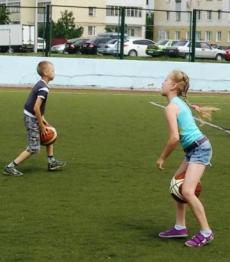 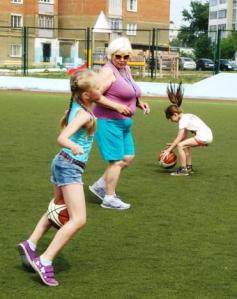 Спортивное ориентирование на местности…
Ориентирование на местности
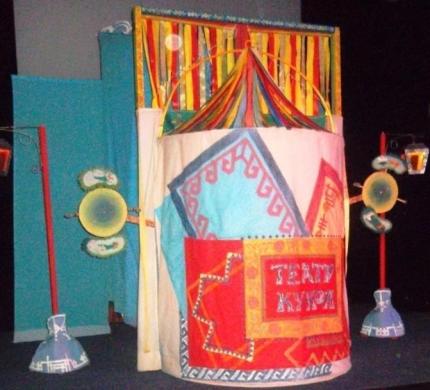 В мире театра…
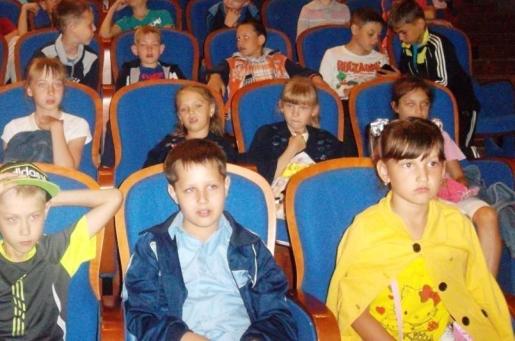 В кукольном  театре…
В кинотеатре…
Шоу «Ура! Каникулы!
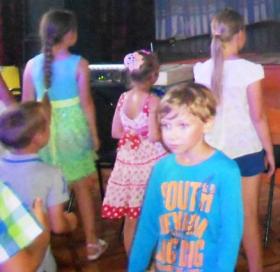 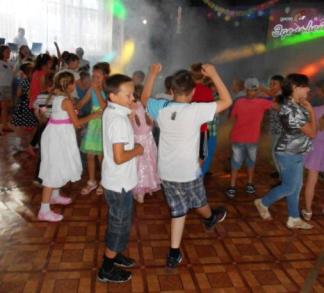 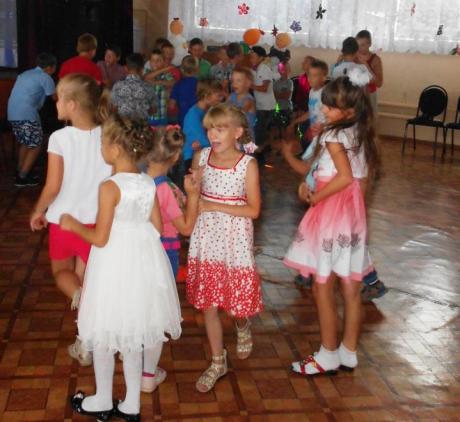 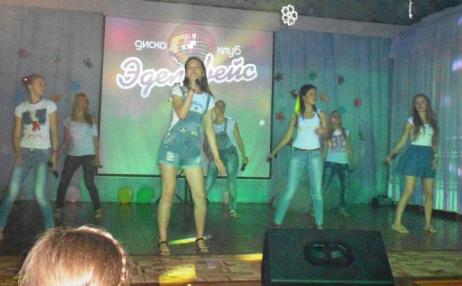 Лето -2015